Афанасий  Лазаревич Коптелов  (1903 – 1990)
Афанасий Лазаревич Коптелов стал для литературы Сибири человеком-эпохой, поскольку внес неисчерпаемый вклад в сибирскую культуру и литературу.
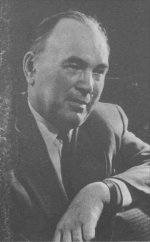 Награды и премии
Афанасий  Лазаревич  Коптелов стал единственным писателем Новосибирска, который получил Государственную премию СССР в области литературы.   
                                                                        Государственная премия СССР (1979) — за роман «Точка опоры» (1973—1977) 
орден Трудового Красного Знамени (1953)
Автобиография
Родился в деревне Шатуново (ныне Залесовский район Алтайского края) в семье кержацких крестьян-старообрядцев. Почти не учился в школе, после 1917 был активным участником борьбы за ликвидацию безграмотности, председателем коммуны, селькором; с 1924 обращается к литературному творчеству. Жил в Новосибирске (почётный гражданин города).
Основная тема творчества Коптелова — Алтай, его фольклор, его история, перемены в жизни местного населения после революции. Как утверждает немецкий славист Вольфганг Казак, «заслуги писателя заключаются скорее в собирании материала, чем в его самостоятельной художественной обработке».
К началу 1920-х годов относятся и первые журналистские шаги Афанасия Коптелова. В качестве селькора он сотрудничает с газетами «Сельская правда», «Красный Алтай», «Алтайская деревня», печатается в «Звезде Алтая» и «Советской Сибири»....За шесть с лишним десятилетий активнейшей творческой жизни Афанасий Коптелов создал большое количество самых разных произведений в различных жанрах. что в творчестве своем Афанасий Коптелов, о чем бы он ни писал, всегда шел от жизни, от ее суровой подчас и драматичной правды. Потому и произведения его предельно правдивы, достоверны. Но проникнуты, в то же время, жизнеутверждающим пафосом. И в этом их, может быть, самая большая ценность.
Произведения  А.Л.Коптелова
Основная тема творчества - история и культура Алтая, перемены в жизни местных кочевников при советской власти (романы «Великое кочевье», 1935, «Сад», 1955). Романы «Большой зачин» (1963), «Возгорится пламя» (1966), «Точка опоры» (1977; Государственная премия, 1979) - трилогия о В.И.Ленине. Книги: «Форпосты социализма» (1931), «Светлая кровь» (1933), «Наши земляки» (1934), «Минувшее и близкое» (1983) и др.
Афанасий Лазаревич на нашей земле…
Последние  15 лет своей жизни Афанасий Лазаревич жил и работал недалеко от станции Издревая. Он часто общался с местными жителями. Был частым гостем в школе №161.  Дети его очень любили. Он подарил много своих книг с дарственными надписями жителям станции и школе. На своём участке он посадил много редких пород деревьев, которые растут и по сей день.
Афанасий Лазаревич Коптелов прожил долгую жизнь (умер он в возрасте 87 лет 30 октября 1990 года). Не все из созданного им равноценно и выдержало испытание временем, но лучшее, безусловно, еще долго будет востребовано читателем.